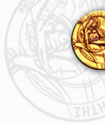 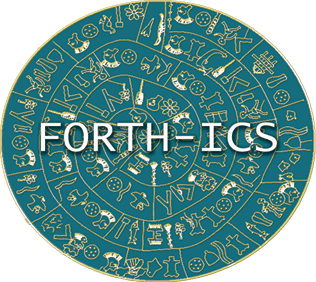 Performance issues on wireless networks
CS 439 & 539
Prof. Maria Papadopouli
University of Crete
ICS-FORTH
http://www.ics.forth.gr/mobile
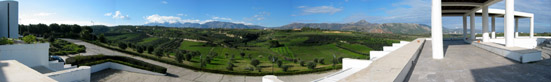 1
Wireless network topologies can be controlled by

Data rate
Channel allocation: different devices communicate at different channels
     In some cases, there is a channel dedicated for the control (management) and message exchange

Transmission power (power control)
Carrier sense threshold
Directional antennas
Cognitive intelligent radios & software defined radios
Node placement
Different network architectures/deployments (e.g., mesh networks, infrastructure-based, ad hoc)
2
IEEE 802.11 Rate Adaptation
The 802.11 a/b/g/n standards allow the use of multiple transmission rates
802.11b, 4 rate options (1,2,5.5,11Mbps)
802.11a, 8 rate options (6,9,12,18,24,36,48,54 Mbps)
802.11g, 12 rate options (11a set + 11b set)

The method to select the transmission rate in real time is called “Rate Adaptation”

Rate adaptation is important yet unspecified by the 802.11 standards
3
IEEE 802.11 Rate Adaptation
IEEE802.11b
    11, 5.5, 2, 1 Mbps
IEEE802.11a
    6, 9, 12, 18, 24, 36, 48, 54 Mbps
IEEE802.11g
      802.11b rates + 802.11a rates
Most of existing wireless radios are able to support multiple transmission rates by a combination of different modulation and coding rates
4
IEEE802.11 Bitrate Adaptation
When a sender misses 2 consecutive ACK
Drops sending rate by changing modulation or channel coding method

 When 10 ACKs are received successfully
 Transmission rate is upgraded to the next higher data rate
5
54Mbps
Signal is good
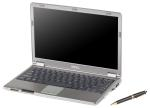 Signal becomes weaker
Receiver
Rate adaptation example
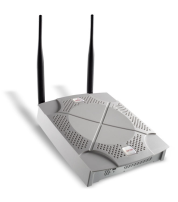 12Mbps
Sender
Ideally, the transmission rate should be adjusted according to the channel condition
6
Throughput Degradation due to Rate Adaptation
Example
Some hosts may be far way from their AP so that the quality of their radio transmission is low
Current IEEE802.11 clients degrade the bit rate from the nominal 11Mbps to 5.5, 2, 1Mbps
 Such degradation also penalizes fast hosts and privileges the slow one
7
Throughput Degradation due to Rate Adaptation - Intuition
In 802.11b: every node gets the same chance to access the network

When a node grabs the medium, it can send the same sized packet 
      (regardless of its rate)

So fast and slow senders will both experience low throughput

CSMA/CA:
Basic channel access method guarantees the long-term channel access probability to be equal among all hosts
When one host captures the channel for a long time,
     because its bit rate is low, it penalizes other hosts that use the  
    higher rate
8
Example
N nodes transmitting at 11 Mb/s
1 node transmitting at 1 Mb/s 

 All the node only transmit at a bitrate < 1 Mbps !
9
Performance Degradation due to Bit Rate Adaptation of the IEEE802.11
The throughput is not related to the sending rate of a node because 
All nodes have the same transmission time &frame size
   Thus fast hosts see their throughput decreases roughly to the order of magnitude of the slow host’s throughput

The fair access to the channel provided by CSMA/CA causes 
Slow host transmitting at 1Mbps to capture the channel eleven times longer than hosts emitting at 11Mbps

       This degrades the overall performance perceived by the users in the considered cell
10
Possible Improvements
 Keep good aspects of DCF
No explicit information exchange
Backoff process

Proposed modifications
No exponential backoff procedure
Make hosts use similar values of CW
Adapt CW to varying traffic conditions
   More hosts, bigger CW; less hosts smaller CW
11
IEEE 802.11 Rate Adaptation
The 802.11 a/b/g/n standards allow the use of multiple transmission rates
802.11b, 4 rate options (1,2,5.5,11Mbps)
802.11a, 8 rate options (6,9,12,18,24,36,48,54 Mbps)
802.11g, 12 rate options (11a set + 11b set)

The method to select the transmission rate in real time is called “Rate Adaptation”

Rate adaptation is important yet unspecified by the 802.11 standards
12
54Mbps
Signal is good
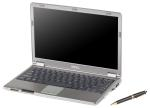 Signal becomes weaker
Receiver
Rate adaptation example
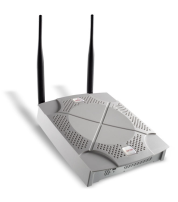 12Mbps
Sender
Ideally, the transmission rate should be adjusted according to the channel condition
13
Importance of rate adaptation
Rate adaptation plays a critical role to the throughput performance

Rate too high → loss ratio increases → throughput decreases

Rate too low → under-utilize the capacity → throughput decreases
14
Impact of Rate Adaptation
Rate adaptation plays a critical role to the throughput performance:

Rate too high  →  loss ratio  →  throughput 

Rate too low →  capacity utilization   →  throughput 
15
Client AP selection
Select the appropriate AP based on various criteria to optimize the service
   
For that the client needs to
Perform probing/measurements to estimate various criteria
Measuring Network Load
Dynamic nature of traffic
Dynamic number of clients & bandwidth demand
Channel Utilization
Transmit Queue Length
Easy to measure
Highly variable 
MAC/Packet Delay
Transmit queue and channel contention time measured
Most attractive – very steady readings
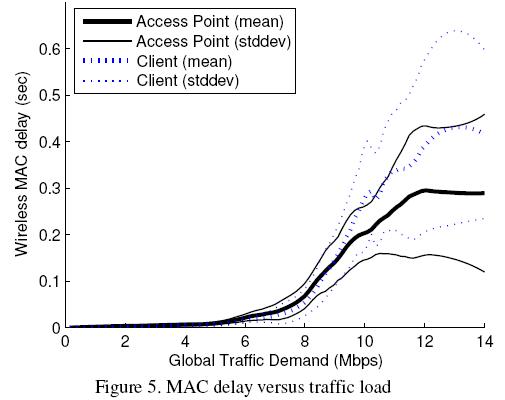 Measuring network load – tuning parameters
Load average
           Calculated using a moving average to negate small changes
Shrinking  the averaging interval
Causes the system to converge on the maximum global throughput quickly
excessive channel switching
Increasing the averaging interval
Slower convergence
Less time wasted switching channels
Heterogeneous wireless networks
Crowded ISM band
e.g., coexistence of wireless LANs and wireless sensor networks
IEEE802.15.4 wireless sensor network coexisting with an IEEE 802.11 WLAN
The transmission power of WLAN terminals is orders of magnitude higher 
      than that of co-existing WSN
The WLAN terminals are “blind” towards WSN transmissions
      WSN transmissions: lower power, narrow band
WLAN causes harmful interference in the WSN, while itself remains 
                 unaffected from the WSN interferers
WSN nodes can avoid WLAN interference, and thus, costly packet retransmissions, 
     only if they are armed with cognitive capabilities
 i.e., optimize their transmission parameters and communication protocols accordingly
In the case of WLAN interferers, the sensors force the WLAN to 
          backoff by sending short, high power jamming signals
Wireless channel exhibits rich channel dynamics in practical scenarios
Random channel error
Mobility-induced change
Collisions induced by
Hidden-terminals
Multiple contending clients
21
Power & energy models
Power consumption P of a device is expressed:
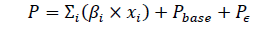 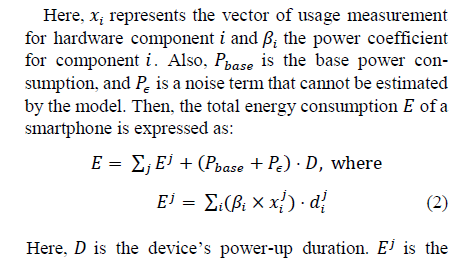 xi: usage vector
di: active duration 
Pbase: base power consumptions
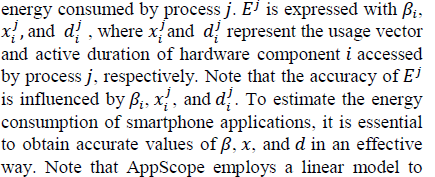 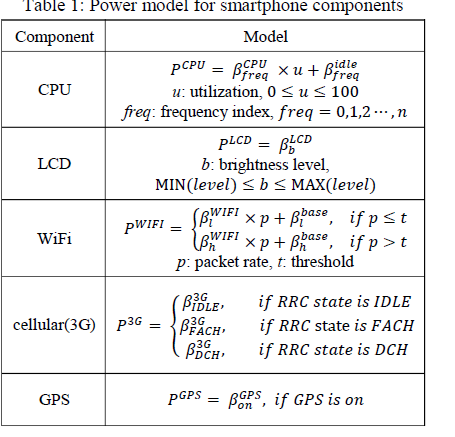 FACH: forward access channel
Reaches this state when data communication starts

IDLE: when there is no data being sent or receive
DCH: while data is being sent or received
A discussion on Energy Management with
         IEEE 802.11n
Reference: Snooze: Energy Management in 802.11n WLANs
by Ki-Young Jang, Shuai Hao, Anmol Sheth,  Ramesh Govindan
The purpose of IEEE 802.11n is to improve network throughput over the previous standards IEEE 802.11a and 802.11g
     with a significant increase in the maximum net data rate from 54 Mbit/s to 600 Mbit/s.
[Speaker Notes: Nowadays, Wi-Fi technology has become commonplace in our daily lives.

We have seen several generations of Wi-Fi with each generation improving performance. Most recently, 802.11n, which has a data rate upto 450 Mbps or 8x speedup compared to 11a/g, is becoming available in many mobile consumer devices like the iPad, iPhone 4, and Samsung Galaxy S.

As their performance has increased, the energy usage of 802.11 interfaces increased. In order to improve usability and lifetimes of mobile devices, we need to manage performance and energy usage carefully.]
IEEE 802.11n features
Multiple-input multiple-output(MIMO)
    Frame aggregation on MAC layer
    40 MHz channels to the physical layer
    Security improvements

 MIMO uses multiple antennas to coherently resolve more                information than possible using a single antenna
IEEE 802.11n energy usage
Has additional power states
Beyond a low-power sleepmode, it offers the possibility of selectively disabling one or more RF-front ends (RF-chains) associated with its antennas, thereby saving energy
    Micro-sleeping: enables the IEEE 802.11n NIC to be put into low-power sleep state for small intervals of time (often a few milliseconds)

 Antenna configuration management which dynamically adapts the number of powered RF-chains.
[Speaker Notes: To understand our work, it is important to understand how 11n differs from and how it is similar to previous generations in terms of energy usage.

First, like previous generations, 11n sleep energy usage is very small compared to transmit, receive or idle costs. So, one way to save energy is to put the network interface to sleep whenever it is not being used.

11n is different from previous generations in the use of MIMO technology: multiple input multiple output. As its name suggests, MIMO can use multiple antennas for both transmission and reception. Such hardware advances not only provide much higher transmit data rates but also improve wireless reception rate.

On the other hand, these additional antennas also draw more power from the device in an interesting way, compared to the legacy 11a/b/g NICs.

Here is the energy consumption table for Intel Wi-Fi card with 3x3 MIMO. When more than one antenna is used, the power consumption for tx is 1.5x higher for two antennas and 1.6 for 3. Similarly, the power profile for rx state is 1.3 and 1.7 times higher for 2 and 3 antennas, respectively, which translates upto 30 percent of peak power consumption of the whole platform like tablets.

Thus, unlike its previous generations, for 802.11n, energy savings can be obtained by carefully managing the number of antennas used.

We now quantify the benefits obtainable by putting the interface to sleep, and by managing the number of antennas.]
Key idea: Antenna configuration should be adaptive
              based on traffic demand and link quality.
Shapes traffic to create sleep opportunities
   Minimal impact on traffic
   Minimizes the number of active clients
   Manages antenna configurations
   Minimizes antennas needed
General advice: An approach for systems research
Hypothesize about requirements based on potential applications
Explore design space based on these requirements
Develop hardware platform for experimentation
Build test applications on top of hardware platform
Evaluate performance characteristics of applications
GOTO step 1 (hopefully you’ll come up with a better set of requirements)
Autonomous Networking Systems
Operate with minimum human intervention
Capable of 
Detecting impending violations of the service requirements
Reconfiguring themselves
Isolating failed or malicious components
30
Issues in Wireless Networks
Performance
  throughput, delay, jitter, packet losses,  “user satisfaction”
(i.e., QoE)

Connectivity 
      roaming, coverage, capacity planning

Security
      various types of attacks, vulnerabilities, privacy issues
31
Issues in Wireless Communications
Deal with fading and interference

 Increase the reliability of the air interface
      increase the probability of a successful transmission

 Increase the spectral efficiency
32
Wireless Network – Performance Improvement
Parameters for Control
Data rate
Channel
Network interfaces & overlay networks
Transmission power
Carrier sense threshold
Directional antennas, cognitive intelligent radios, software-defined radios
Node placement
Architectures
MAC protocols
Markets, coallitions among operators, various services
Mechanisms
 Dynamic adaptation
Online, on-the-fly

 Capacity planning
Proactive, offline
33
Increasing capacity
Efficient spectrum utilization   issue of primary importance

Increase capacity and mitigate impairments caused by
Fading, delay spread co-channel interference
Use multiple-antenna systems

At the physical layer, advanced radio technologies, such as 
Physical layer techniques (e.g., OFDM, and for small distances UWB)
reconfigurable and frequency-agile radios
multi-channel and multi-radio systems
directional and smart antennas (e.g., multiple antenna)
Antenna diversity
Need to be integrated with the MAC and routing protocols
New access paradigms & markets!
34
Performance of Wireless Networks
Spectrum 
Limited wireless spectrum
Capacity limits (Shannon theorem)
Parts of the spectrum are underutilized
                  The spectrum is a valuable resource

Wireless networks are more vulnerable than the wired ones

Large growth of applications & services with real-time constraints and demand of high bandwidth
35
Wireless Networks  - Challenges
 Wireless networks are very complex  
 Have been used for many different purposes
Non-deterministic nature of wireless networks due to 
Exogenous parameters
Mobility
Radio propagation characteristics

wireless channels can be highly asymmetric and time varying
 
   Difficult to 
Capture their impact on its performance
Monitor large-scale wireless networks
Predict wireless demand

 Interaction of different layers & technologies creates many situations that cannot be foreseen during design & testing stages of technology development
36
Spectrum Utilization (1/2)
Studies have shown that there are frequency bands in the spectrum largely unoccupied most of the time while others are heavily used

 Cognitive radios have been proposed to enable a device to access a spectrum band unoccupied by others at that location and time
37
Spectrum  Utilization (2/2)
Cognitive radio: intelligent wireless communication system that is
Aware of the environment 
Adapt to changes aiming to achieve:
reliable communication whenever needed 
efficient utilization of the radio spectrum 

Their commercialization has not yet been fully realized
Most of them still in research & development phases 
Cost, complexity, and compatibility issues
38
Improvement at MAC layer
To achieve higher throughput and energy-efficient access, devices may use multiple channels  instead of only one fixed channel
Depending on the number of radios & transceivers, wireless network interfaces can be classified:

 Single-radio MAC
  Multi-channel single-transceiver
  Multi-channel multi-transceiver 

  Multi-radio MAC
39
Multiple Radio/Transceivers
Multi-channel single-transceiver MAC
One tranceiver available at network device
Only one channel active at a time in each device
Multi-channel multi-transceiver MAC
Network device with multiple RF front-end chips & baseband processing modules to support several simultaneous channels
Single MAC layer
controls & coordinates the access to multiple channels
Multi-radio MAC
network device with multiple radios
    each with its own MAC & physical layer
40
Spectrum Division
Non-interfering disjoint channels using different techniques:
Frequency division 
Spectrum is divided into disjoint frequency bands
Time division
channel usage is allocated into time slots
Code division
Different users are modulated by spreading codes
Space division
Users can access the channel at 
the same time 
the same frequency 
by exploiting the spatial separation of the individual user
Multibeam (directional) antennas 
    used to separate radio signals by pointing them along different directions
41
Dynamic Adaptation
Monitor the environment
Relate  low-level information about resource availability with network conditions to higher-level functional or performance specifications

Select the appropriate 
Network interface
Channel
AP
Power transmission
Bitrate
42
Channel Switching
Fast discovery of devices across channels
Fairness across active flows & participants
Accurate measurements of varying channel conditions
Infrequent changes in the connectivity between devices
43
Channel or Network Selection
Static or dynamic
Based on various criteria
Traffic demand
Channel quality
Bandwidth and round-trip-time estimations
Application requirements
Registration cost
Admission control
44
Challenges in Channel & Network Selection
 In order to be effective, channel/network selection require accurate estimation of channel conditions in the presence of dynamics caused by 
fading
mobility
hidden terminals
 
This involves:
distributed and collaborative monitoring 
analysis of the collected measurements

Their realization in an energy-efficient on-the-fly manner opens up several research challenges
45
Capacity Planning Objectives
Provide sufficient coverage and satisfy demand
consider the spatio-temporal evolution of the demand

Typical objectives:
 minimization of interference
maximization of coverage area & overall signal quality
minimization of number of APs for providing sufficient coverage

While over-provisioning in wired networks is acceptable, 
    it can become problematic in wireless domain
46
Capacity planning (1/2)
Unlike device adaptation that takes place dynamically,
capacity planning determines proactively the 
AP placement
Configuration (frequency, transmission power, antenna orientation)
AP administration


On power transmission 
 trade-off between energy conservation & network connectivity
47
Capacity Planning: Power Control
Reducing transmission power, lowers the interference
Reduces 
Number of collisions 
Packet retransimissions due to interference
Results in a 
Smaller number of communication links 
Lower connectivity

 trade-off between energy conservation & network connectivity
48
Power Control
Integral component of capacity planning

Aims to control
    spectrum spatial reuse, connectivity, and interference

Adjust the transmit power of devices, such that their SINR meets a certain threshold required for an acceptable performance
49
Connectivity Problems
Reflect lack of sufficient wireless coverage

An end user may observe degraded performance
e.g., low throughput or high latency
    due to:
Wired or wireless parts of the network
Congestion in different networking components
Slow servers
50
Roaming (1/2)
Handoff between APs and across subnets in wireless LANs can consume from one to multiple seconds as associations and bindings at various layers need to be re-established

 Examples of sources of delay include 
Acquiring new IP addresses, with duplicate address detection
Re-establishing associations 
Discovering possible APs 
Without scanning the whole frequency range
51
Roaming (2/2)
The scanning in a handoff
Primary contributor to the overall handoff latency 
Can affect the quality of service for many applications
Can be 250ms or more
Far longer than what can be tolerated by highly interactive applications (i.e. voice telephony)
52
Security Issues
Involve the presence of rogue APs & malicious clients
In mobile wireless networks, it is easier to 
disseminate worms, viruses, false information 
eavesdrop
deploy rogue or malicious software or hardware
attack, or behave in a selfish or malicious manner
Attacks may 
occur @ different layers aiming to exhaust the resources 
promise falsely to relay packets 
not respond to requests for service
53
Monitoring
Depending on type of conditions that need to be measured, monitoring needs to be performed at 
Certain layers 
Spatio-temporal granularities
Monitoring tools 
Are not without flaws 
Several issues arise when they are used in parallel for thousands devices of different types & manufacturers:
Fine-grain data sampling
Time synchronization
Incomplete information
Data consistency
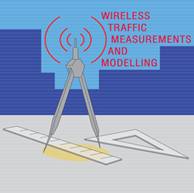 54
Issues in Data Collection
Synchronization
Skew of the clocks 
affected via various external parameters 
e.g., temperature, voltage, electromagnetic interference
Synchronization can be done using Network Time Protocol (NTP) & Precision Time Protocol (PTP)
Data Consistency
Differences in how various monitoring tools record the data
Incomplete information
Monitoring tools fail to capture different parameters due to misconfigurations, failures, limited functionality
55
Challenges in Monitoring (1/2)
Identification of the dominant parameters through 
sensitivity analysis studies
Strategic placement of monitors at 
Routers
APs, clients, and other devices
Automation of the monitoring process to reduce human intervention in managing the 
Monitors 
Collecting data
56
Challenges in Monitoring (2/2)
Aggregation of data collected from distributed monitors to improve the accuracy while maintaining  low overhead in terms of
Communication 
Energy

Cross-layer measurements, collected data spanning from the physical layer up to the application layer, are required
57